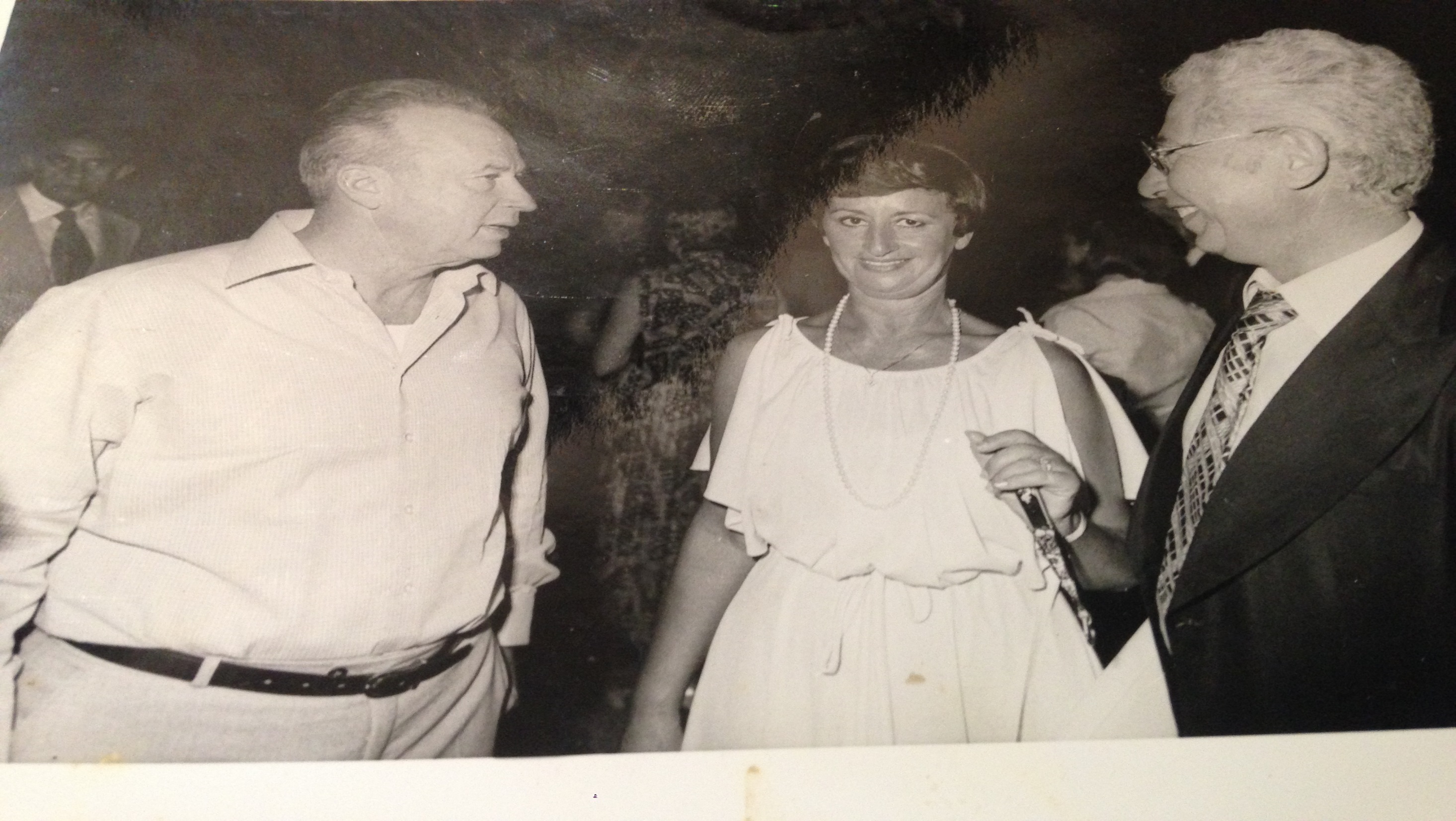 סבתא רבתא פרנסיס עבדה במשך שנים כדיפלומטית בשגרירות צרפת בתל אביב וכאן סבתא וסבא רבא בפגישה עם יצחק רבין שהיה ראש ממשלת ישראל
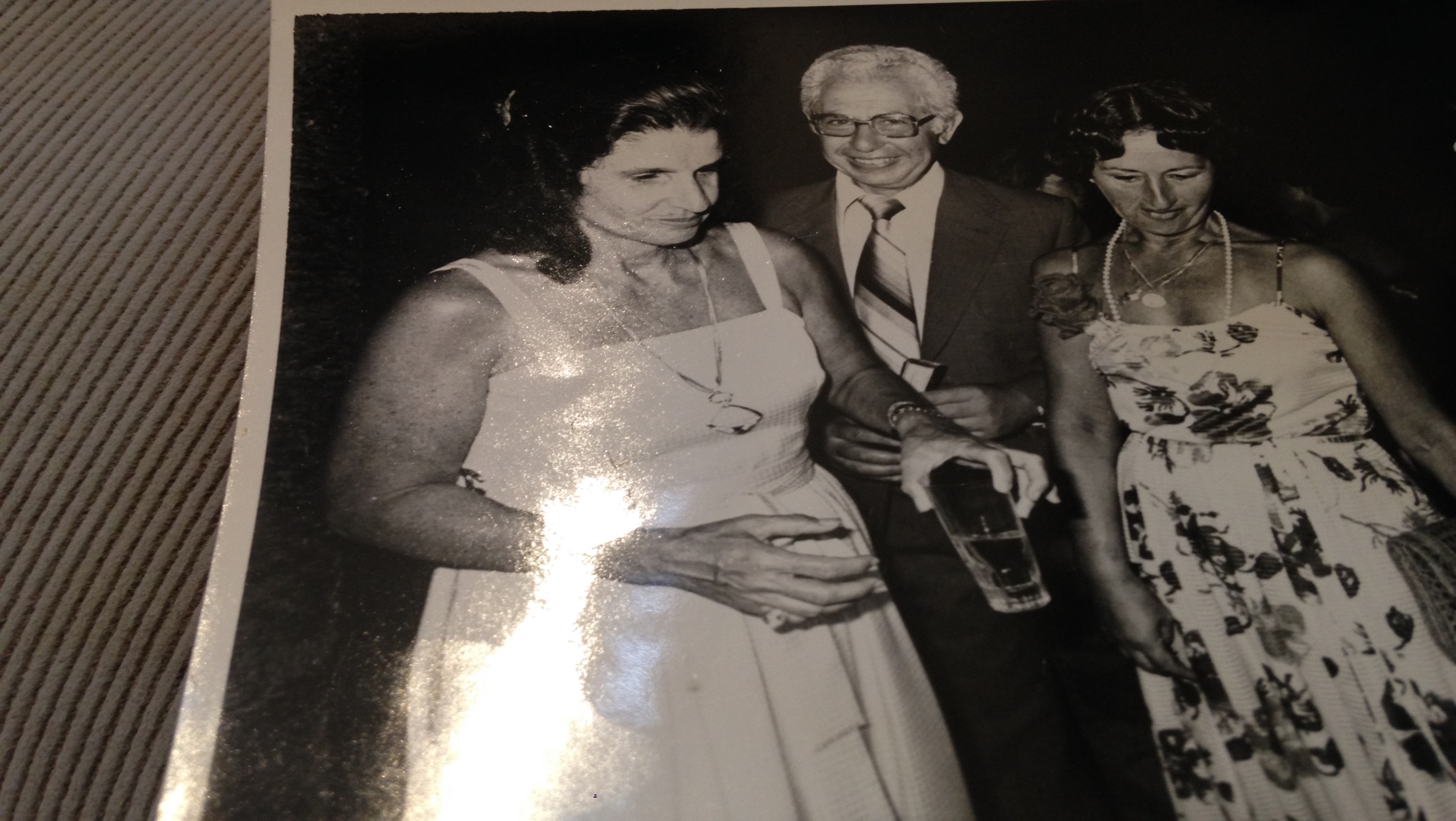 בפגישה עם לאה רבין אשתו של יצחק רבין
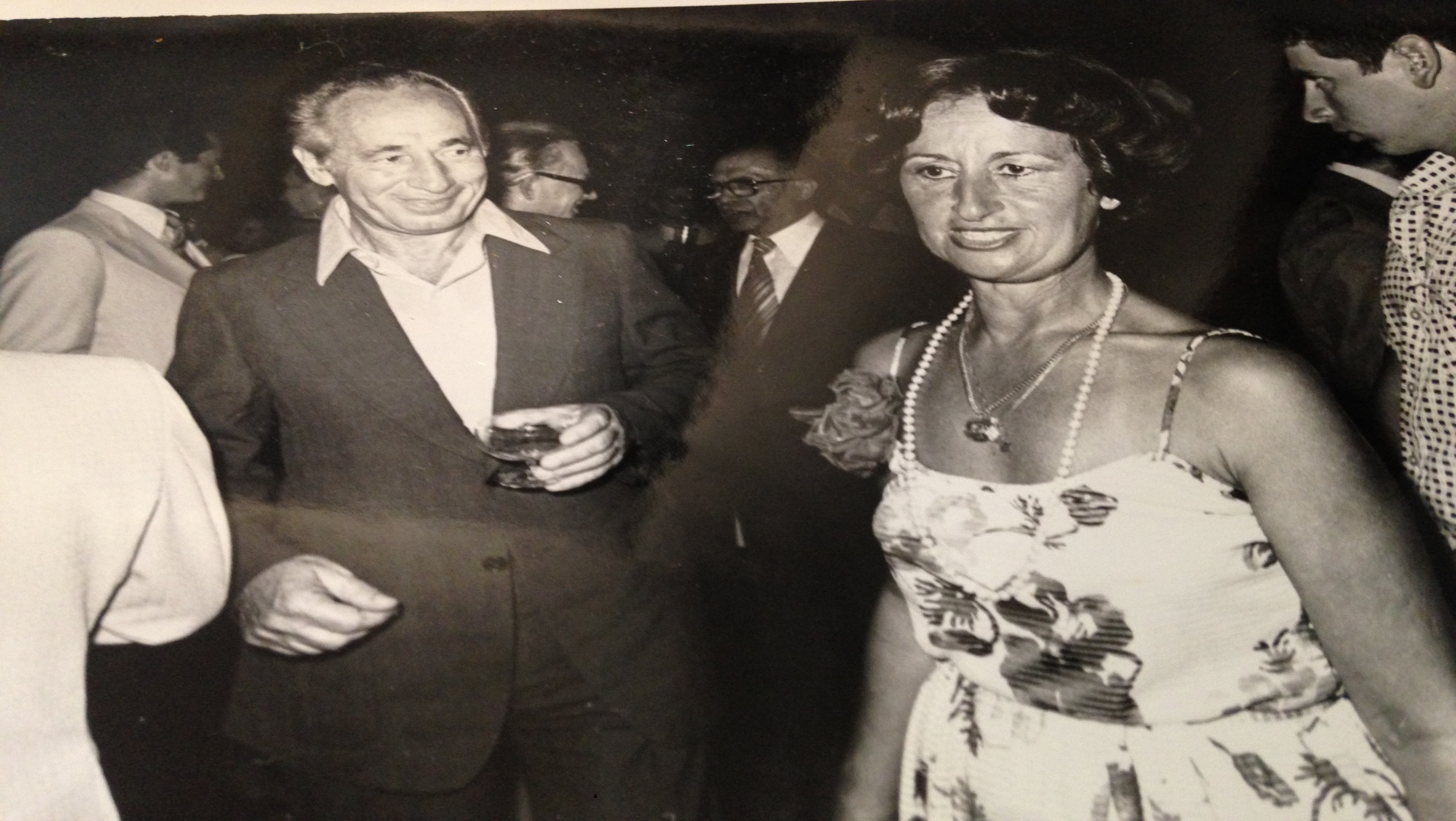 בפגישה עם שמעון פרס
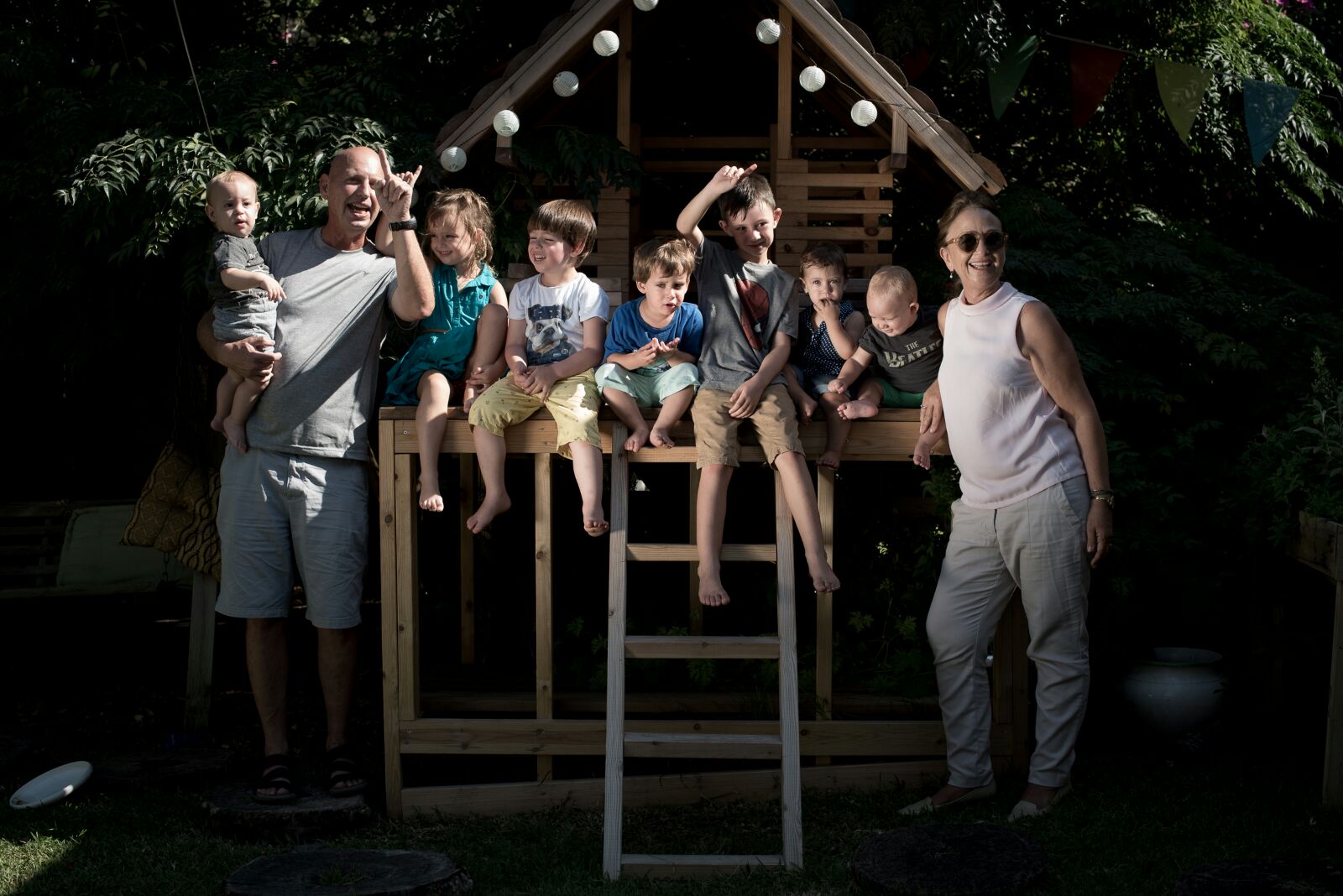 עם חלק מהנכדים
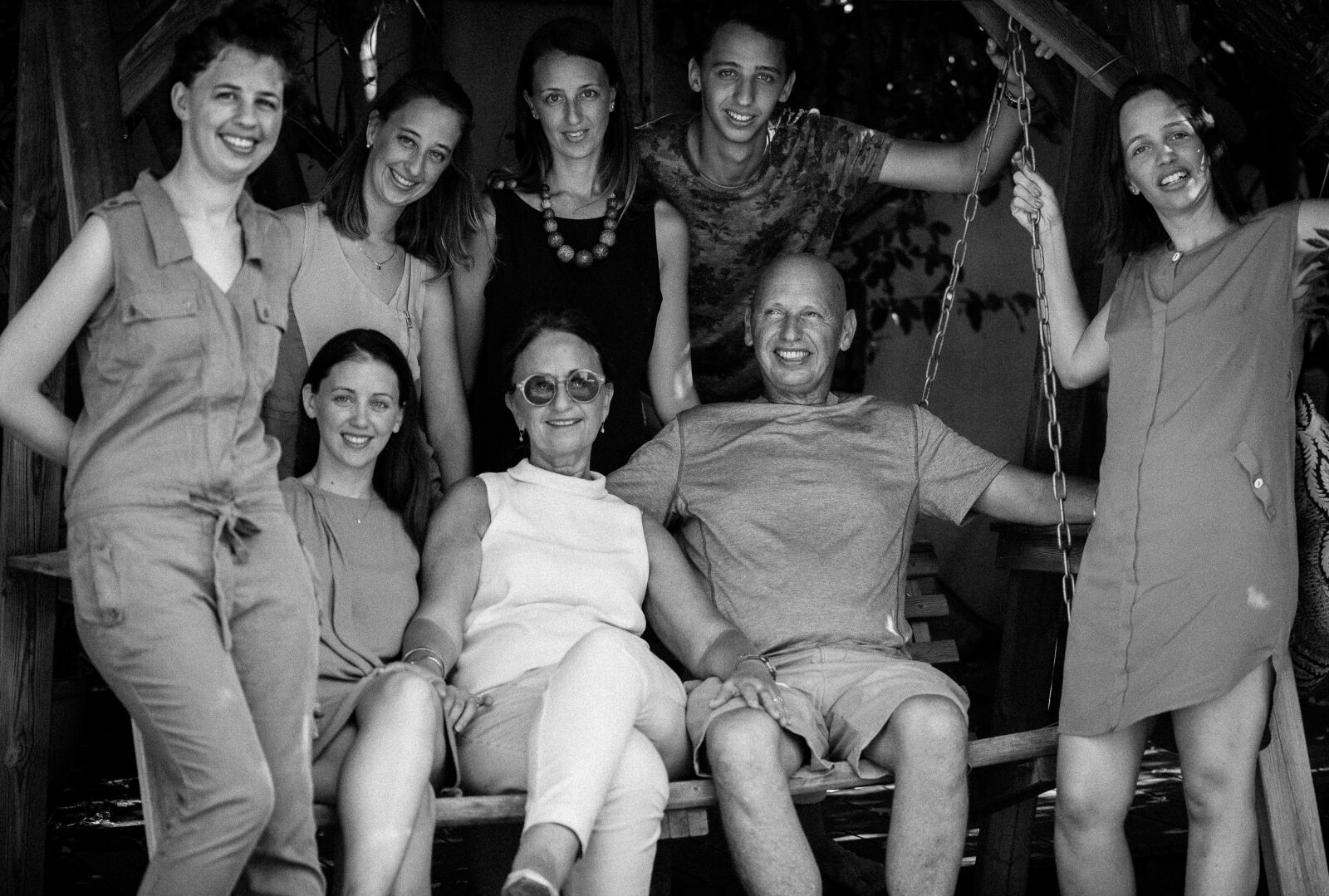 סבא וסבתא שלי עם ילדיהם
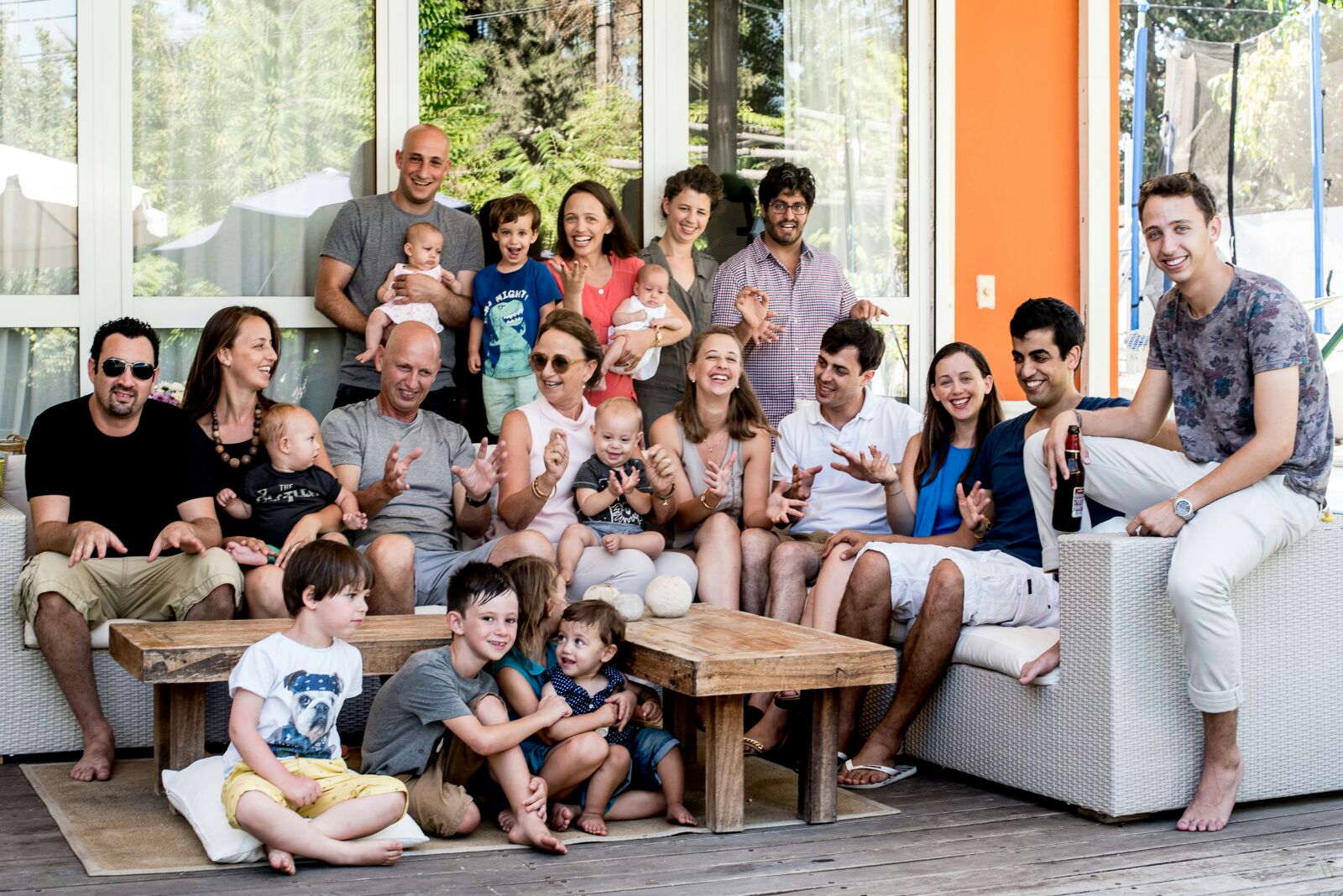 המשפחה...
ומאז נולדו עוד...
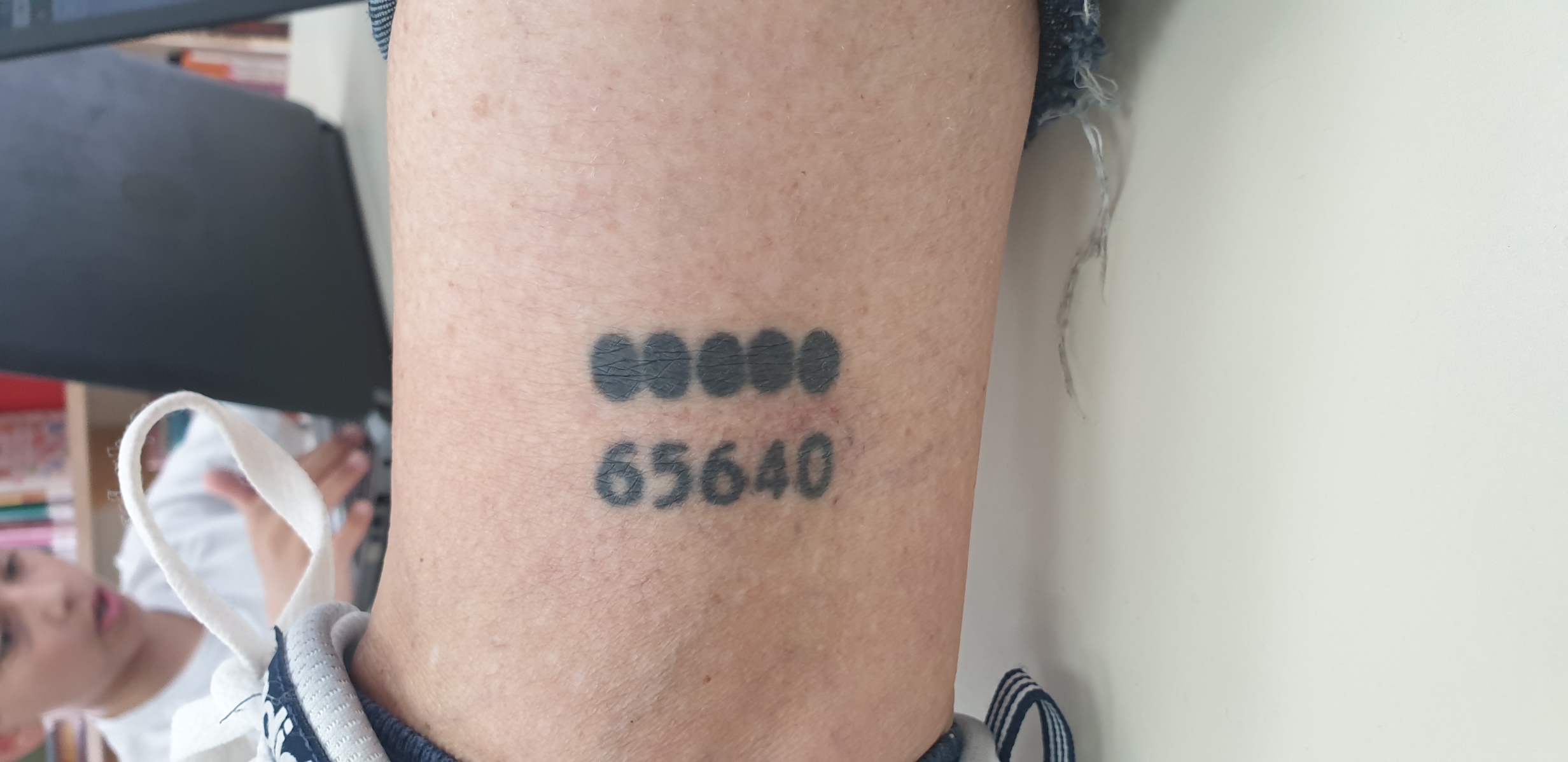